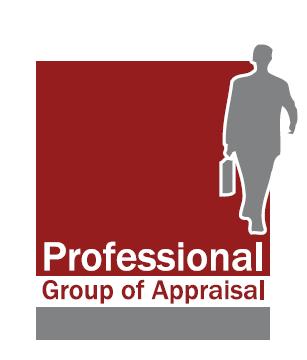 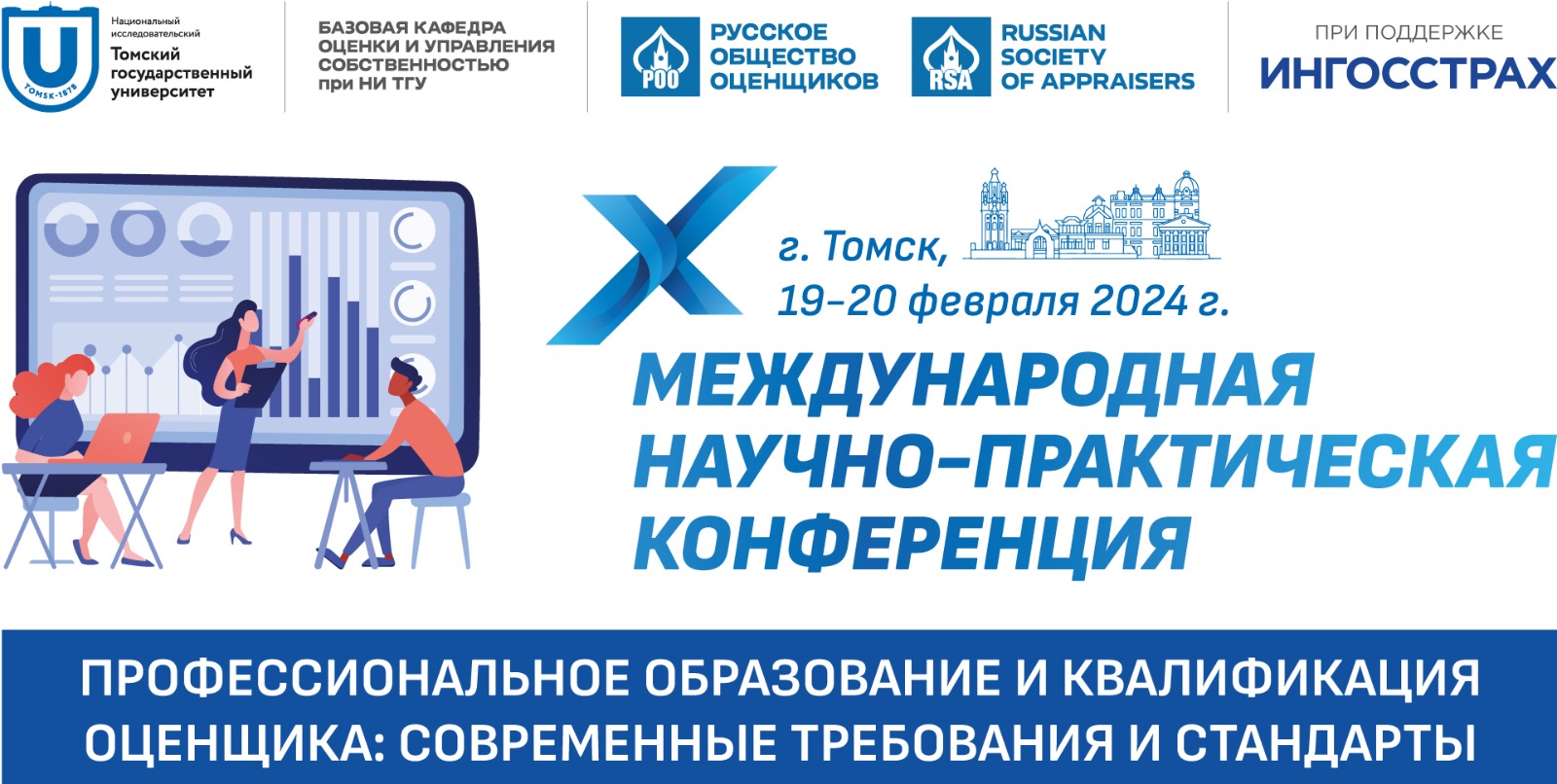 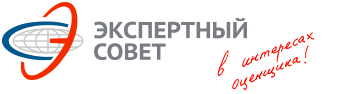 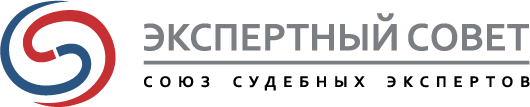 Лабиринт скидок и премий: 
как найти выход
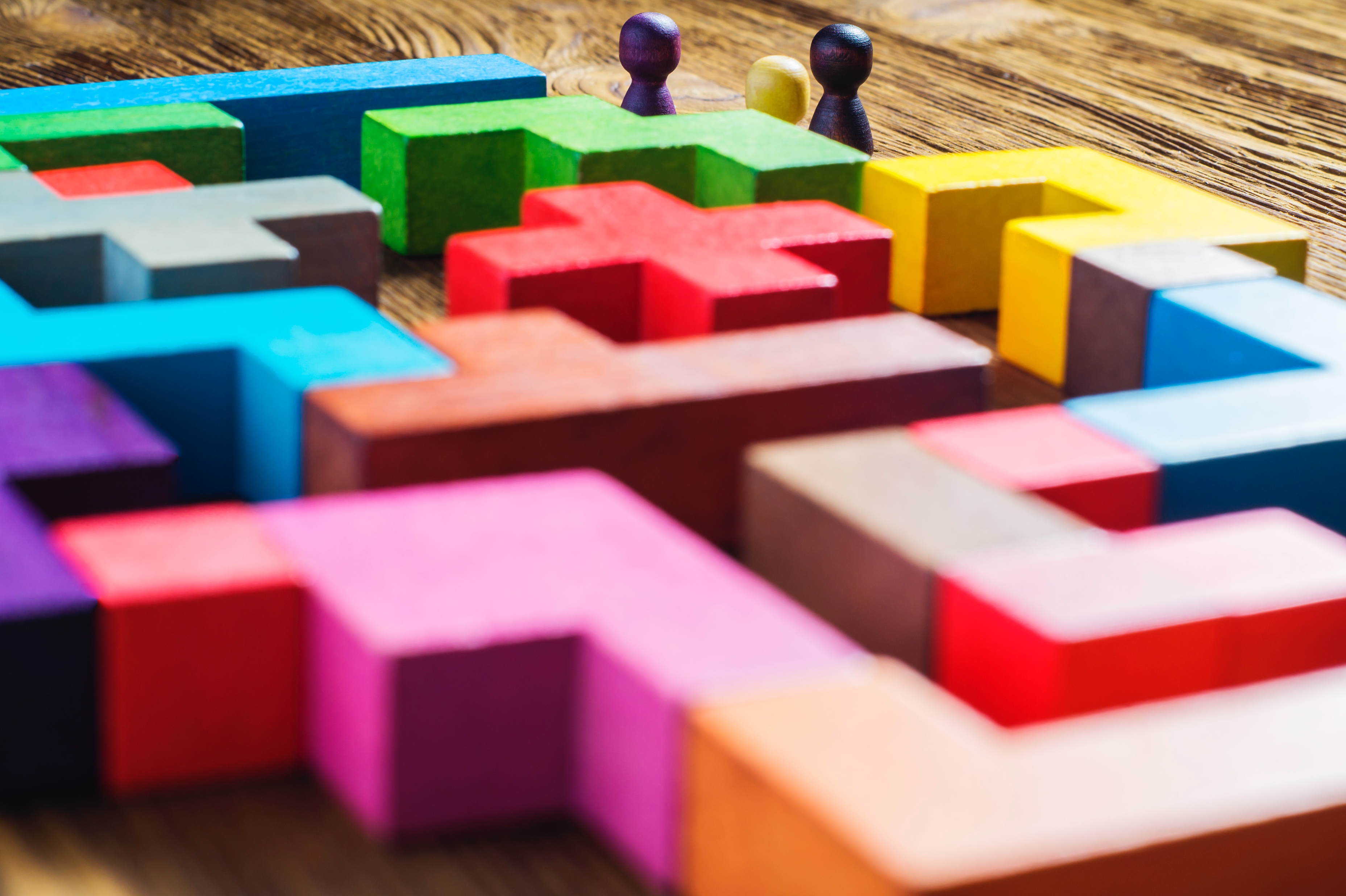 1
XVII Поволжская научно-практическая конференция
Нижний Новгород 12-14 июня 2025
Премия за контроль
«Все знают, что премия за контроль 40%»

Козырь Ю.В.
2
Премия за контроль
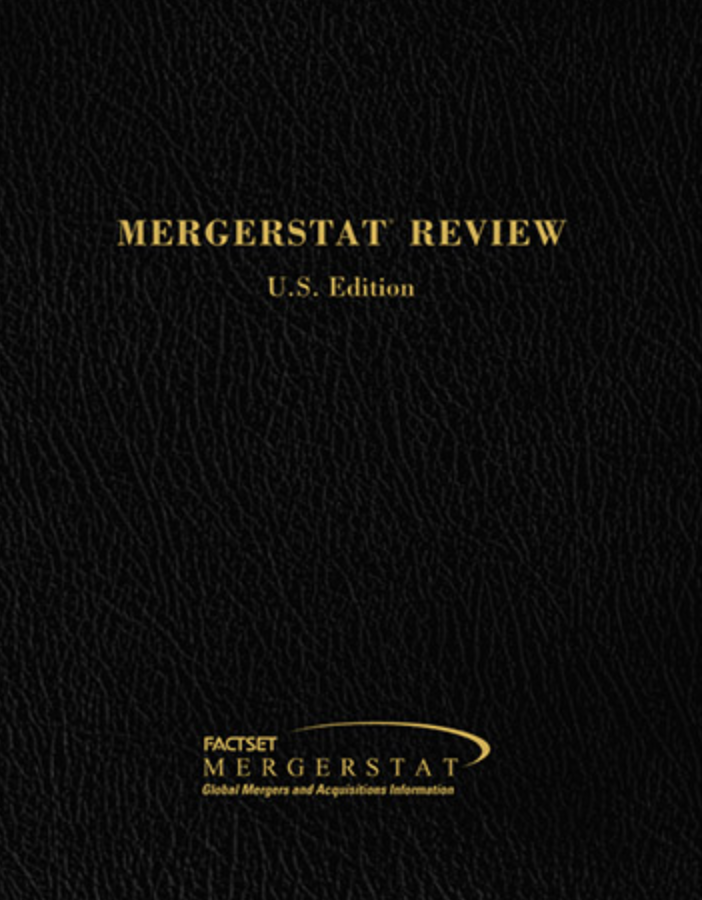 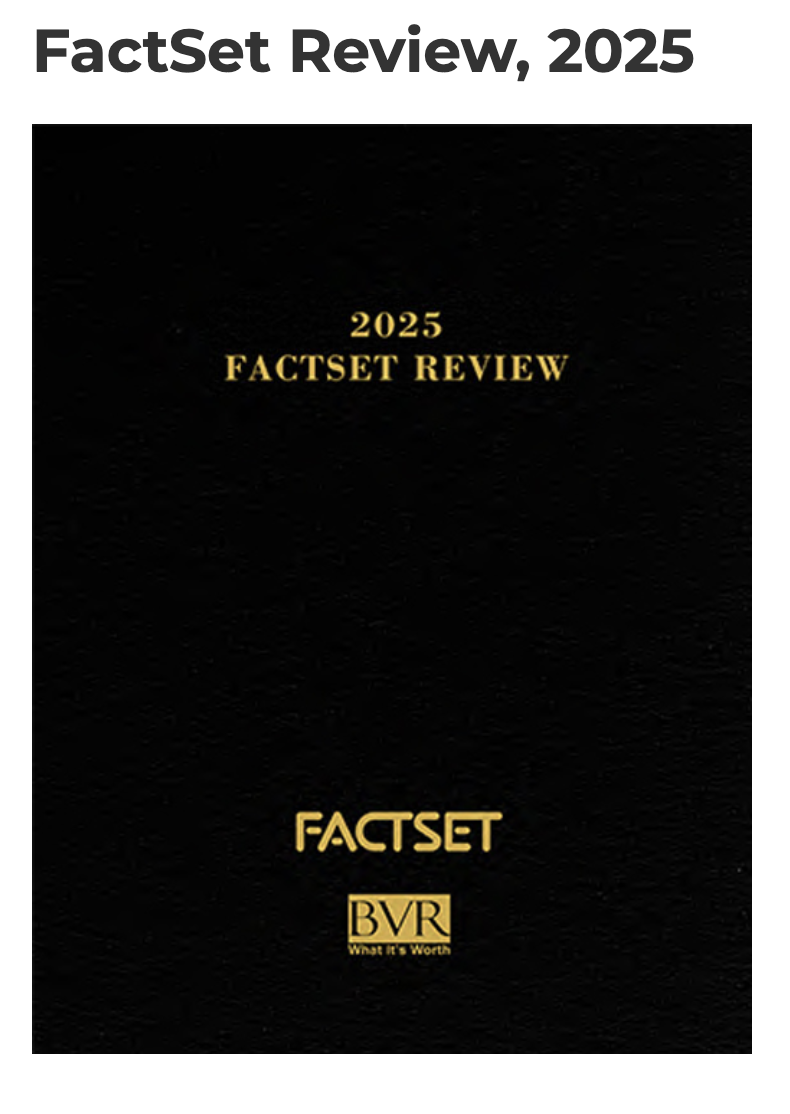 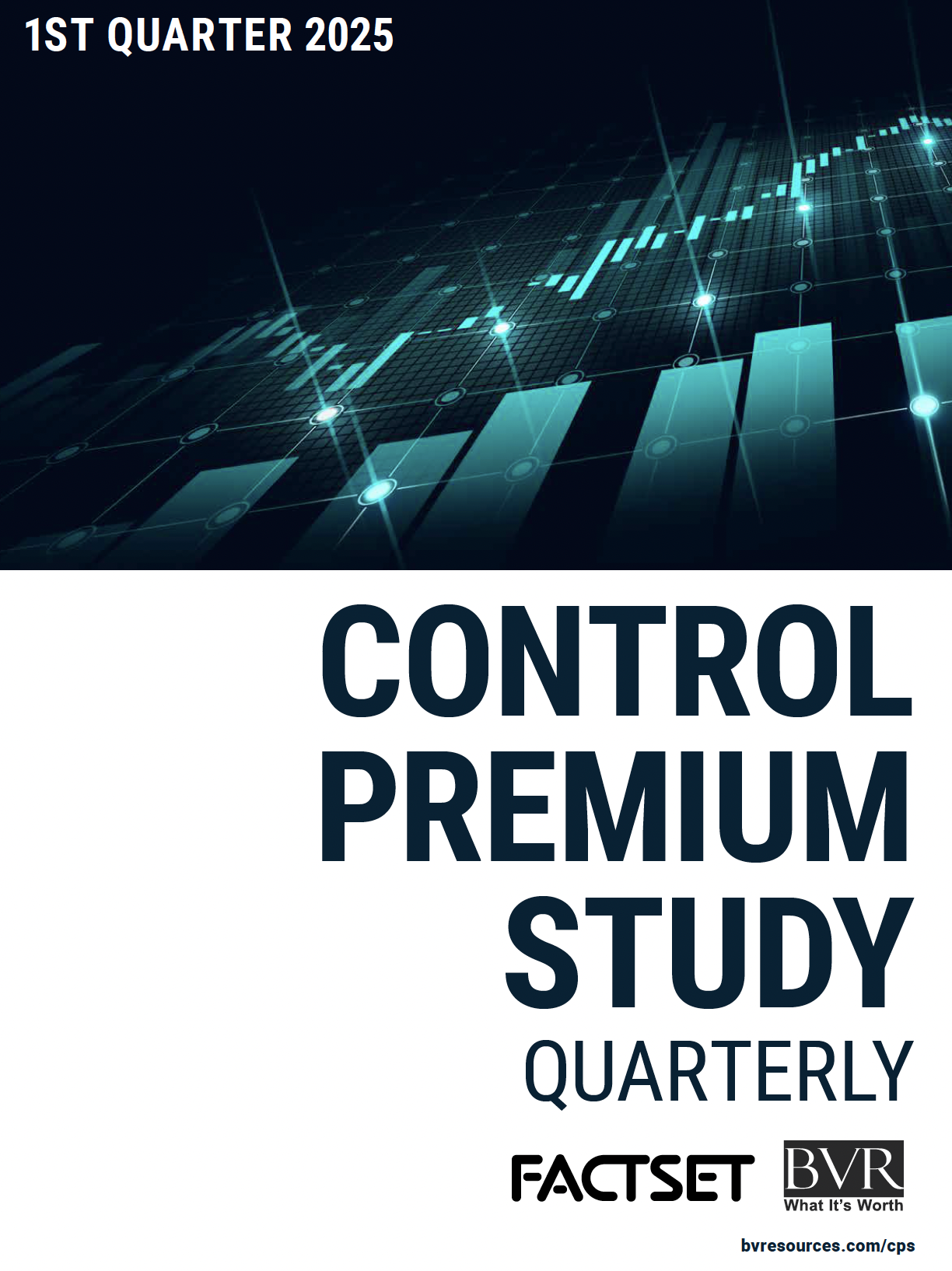 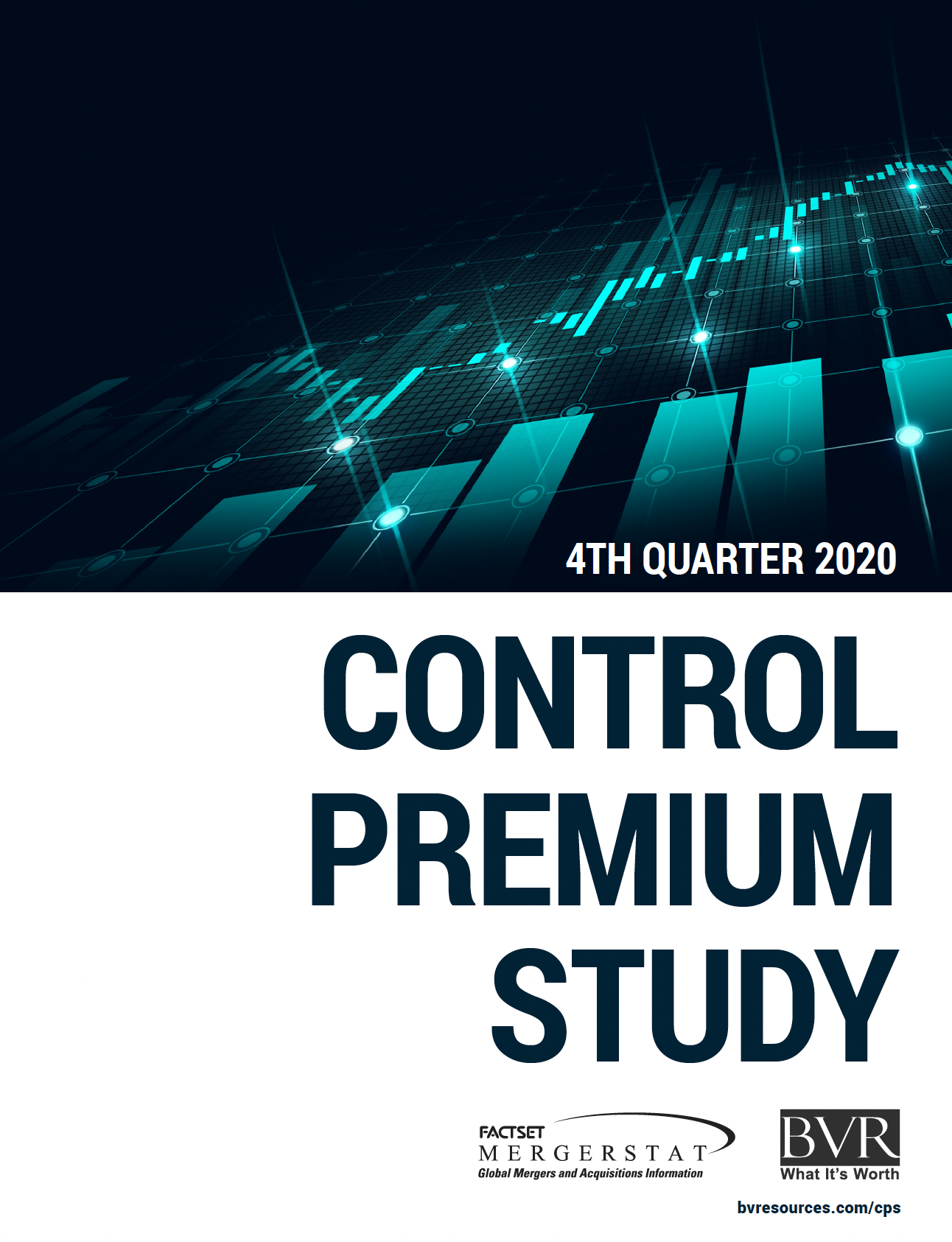 3
https://www.bvresources.com/products/factset-bvr-control-premium-study/
https://www.bvresources.com/products/factset-review-2025
Премия за контроль
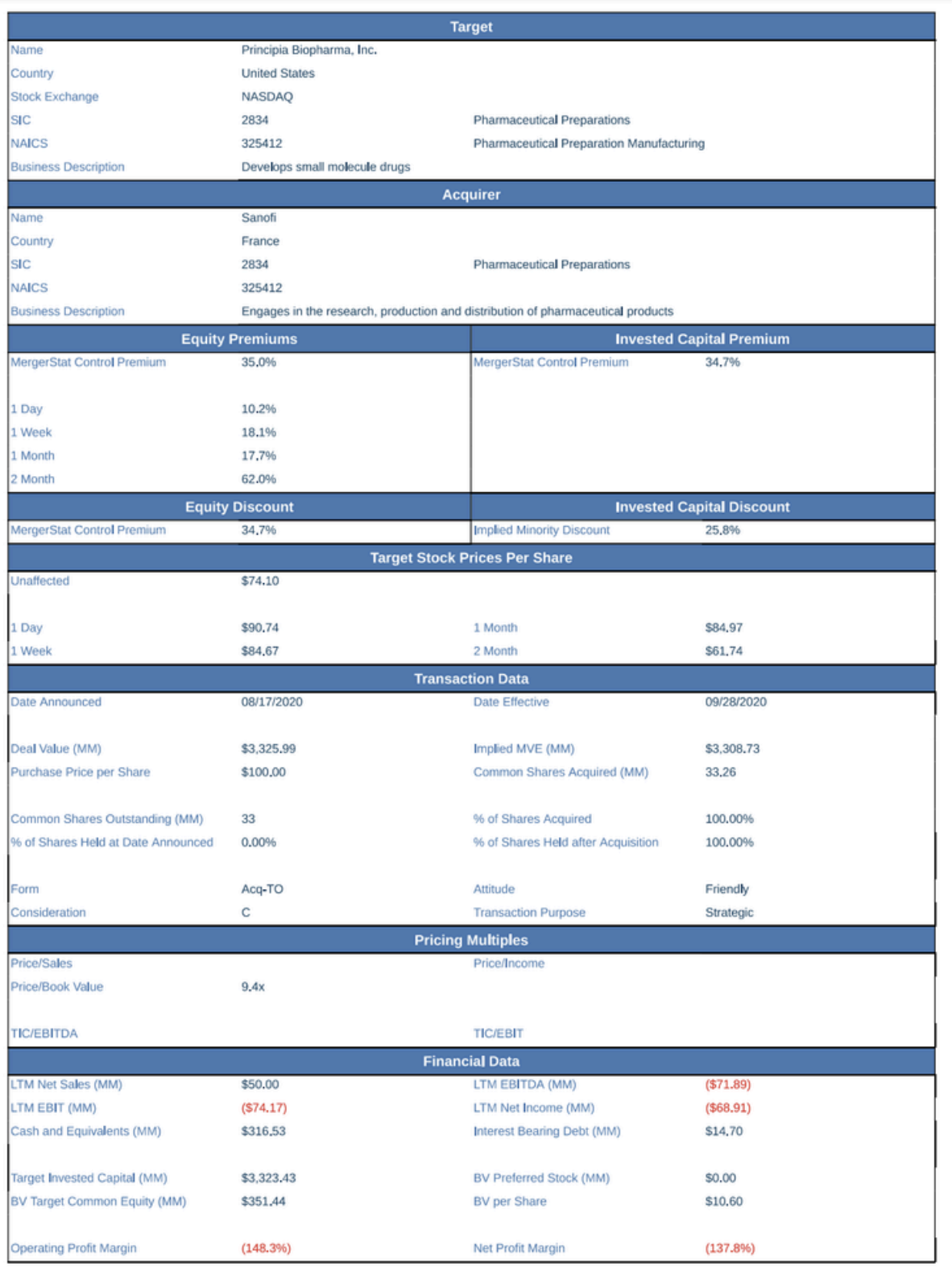 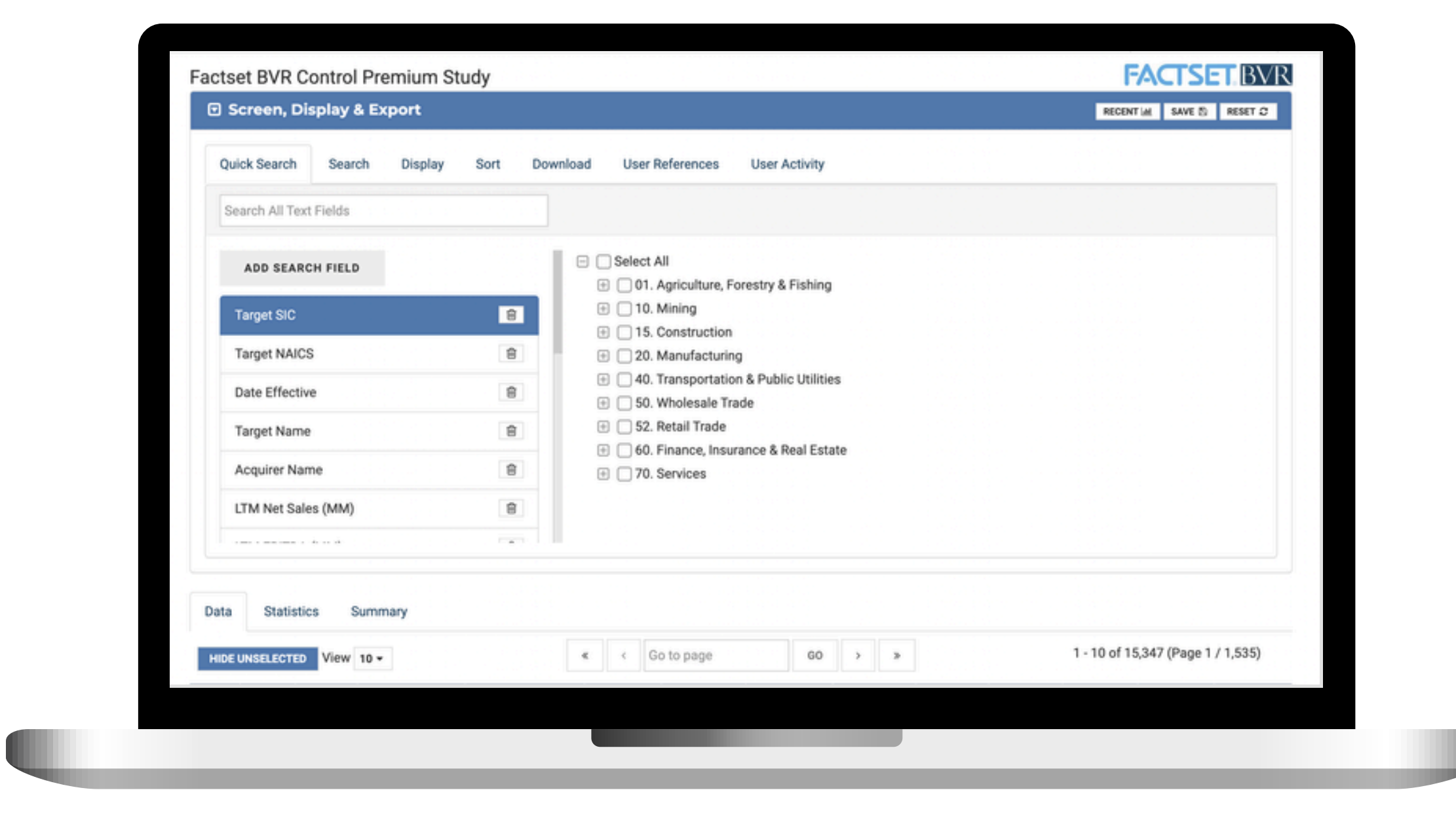 4
https://www.bvresources.com/products/factset-bvr-control-premium-study/
Премия за контроль
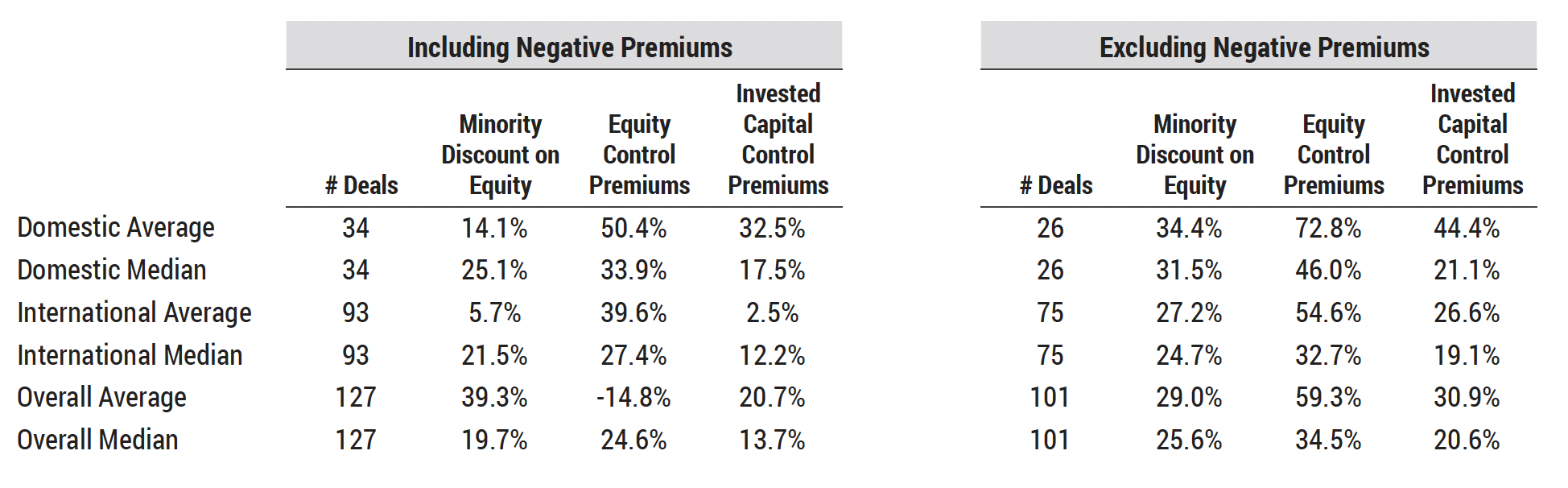 5
https://www.bvresources.com/docs/default-source/sample-reports/cps4q20.pdf?sfvrsn=7eecc0b2_4
Премия за контроль
Средние значения премии
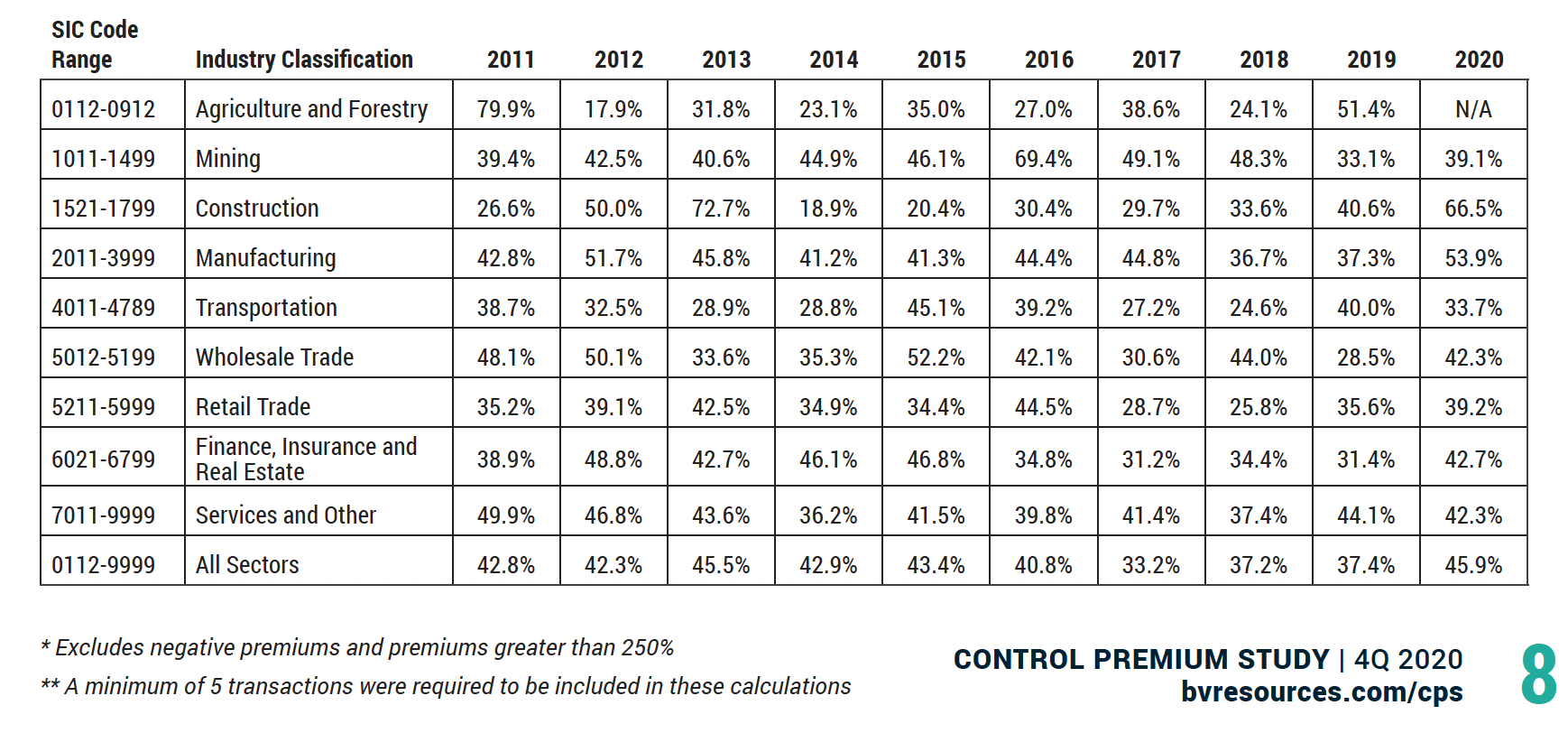 6
https://www.bvresources.com/docs/default-source/sample-reports/cps4q20.pdf?sfvrsn=7eecc0b2_4
Скидка на недостаток контроля
Средние значения скидки (от 100% до 1 акции)
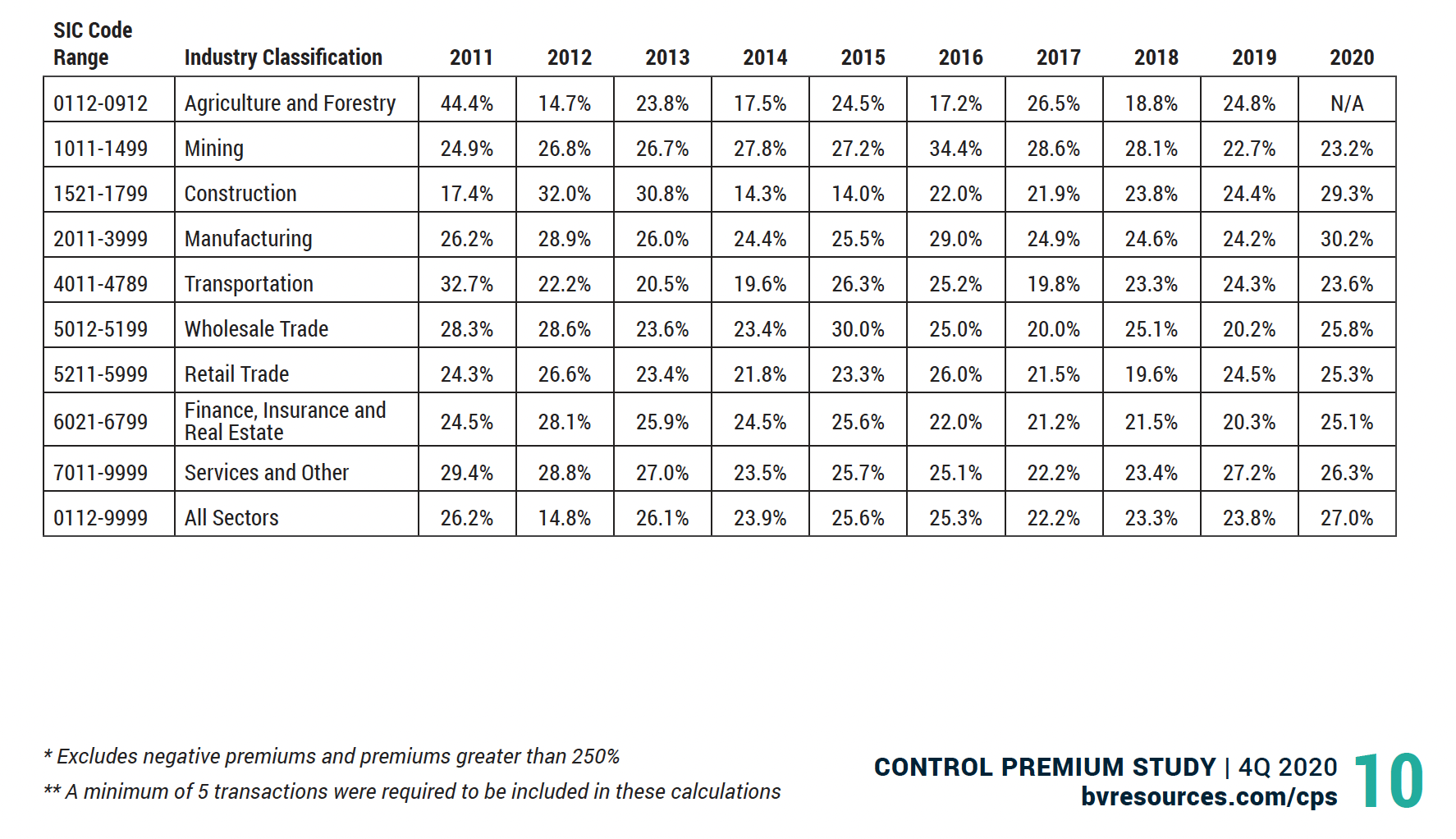 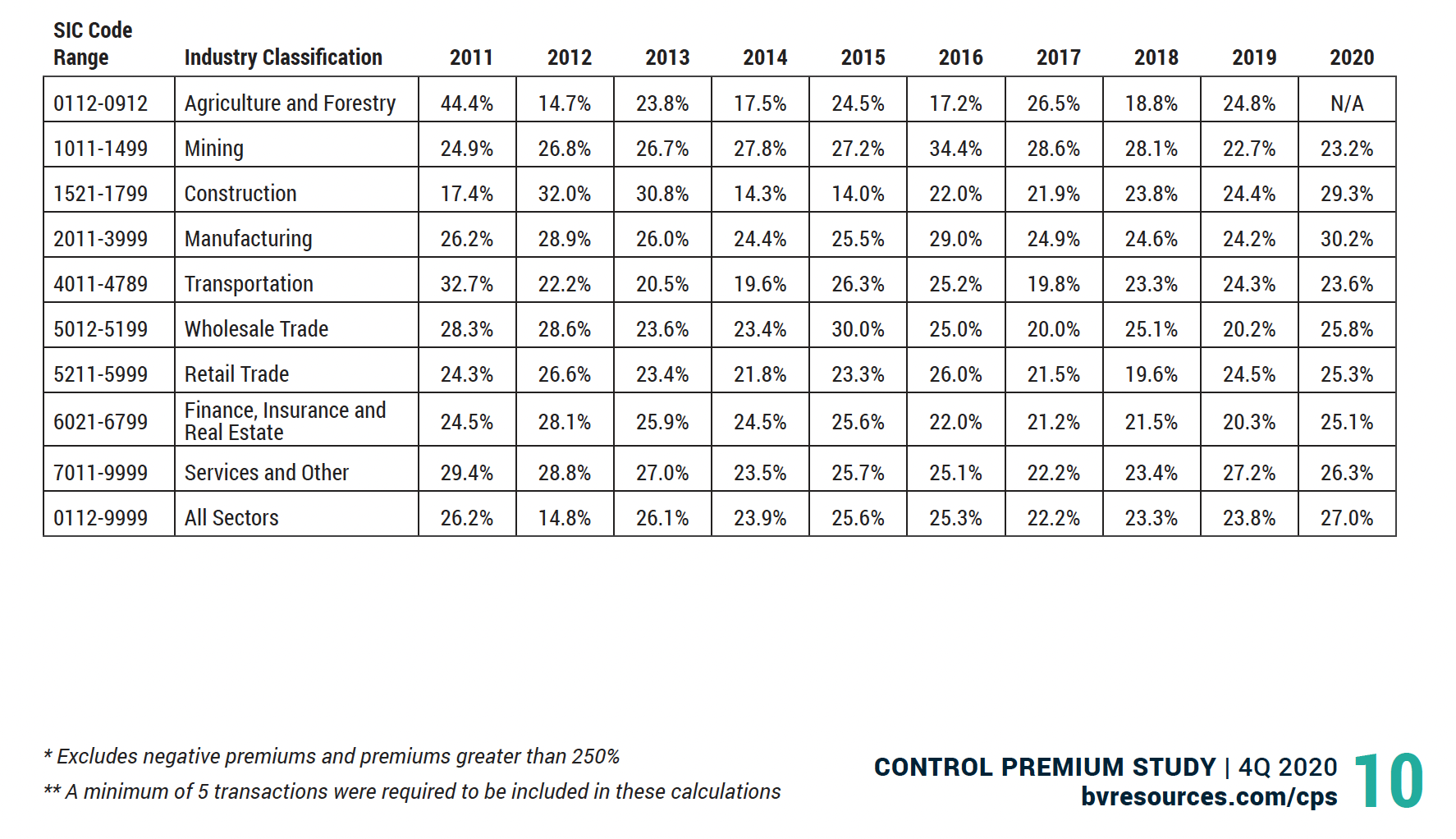 7
https://www.bvresources.com/docs/default-source/sample-reports/cps4q20.pdf?sfvrsn=7eecc0b2_4
Премия за контроль
Зависит от размера пакета
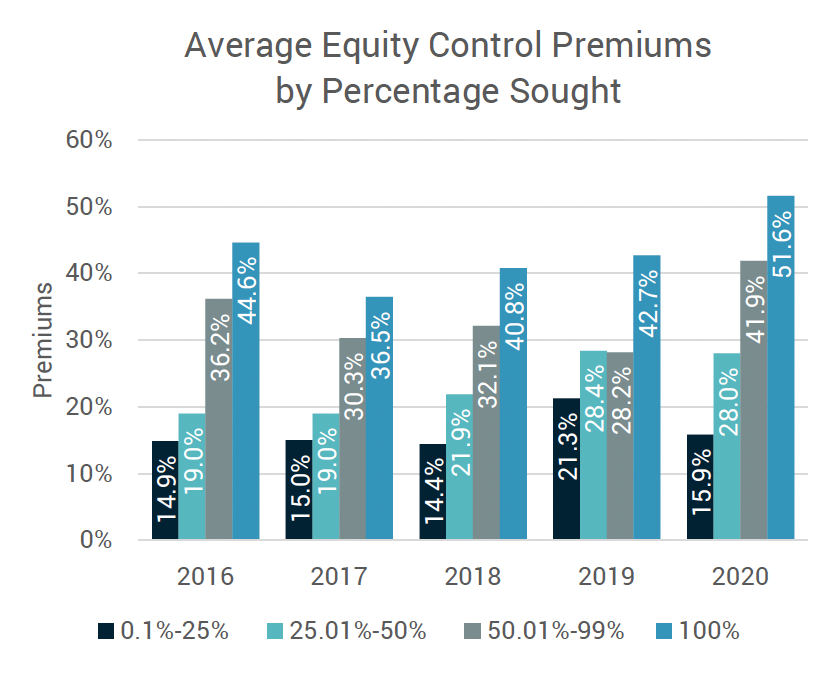 8
https://www.bvresources.com/docs/default-source/sample-reports/cps4q20.pdf?sfvrsn=7eecc0b2_4
Скидка на недостаток контроля
Зависит от размера пакета
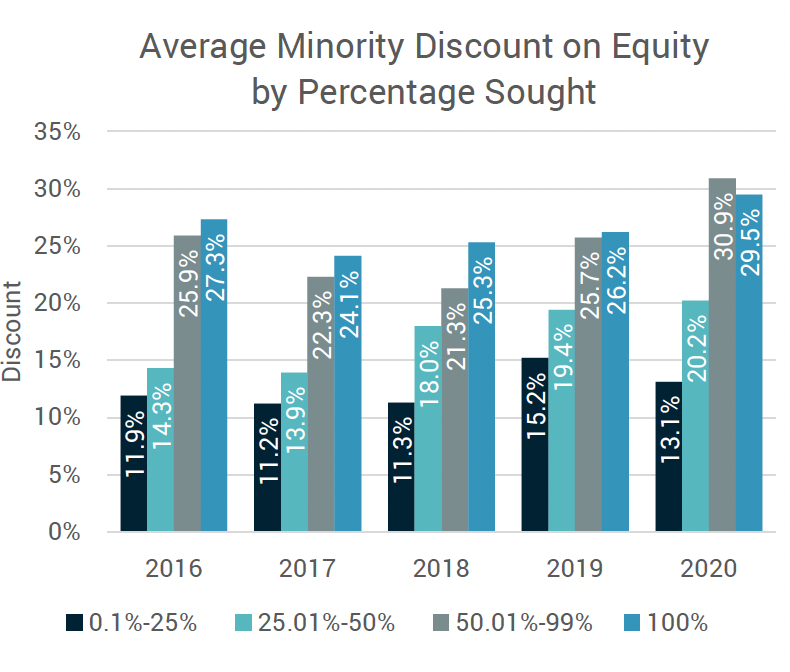 Средние значения скидки (от 100% до 1 акции)
9
https://www.bvresources.com/docs/default-source/sample-reports/cps4q20.pdf?sfvrsn=7eecc0b2_4
Премия за контроль
Отличия в разных странах
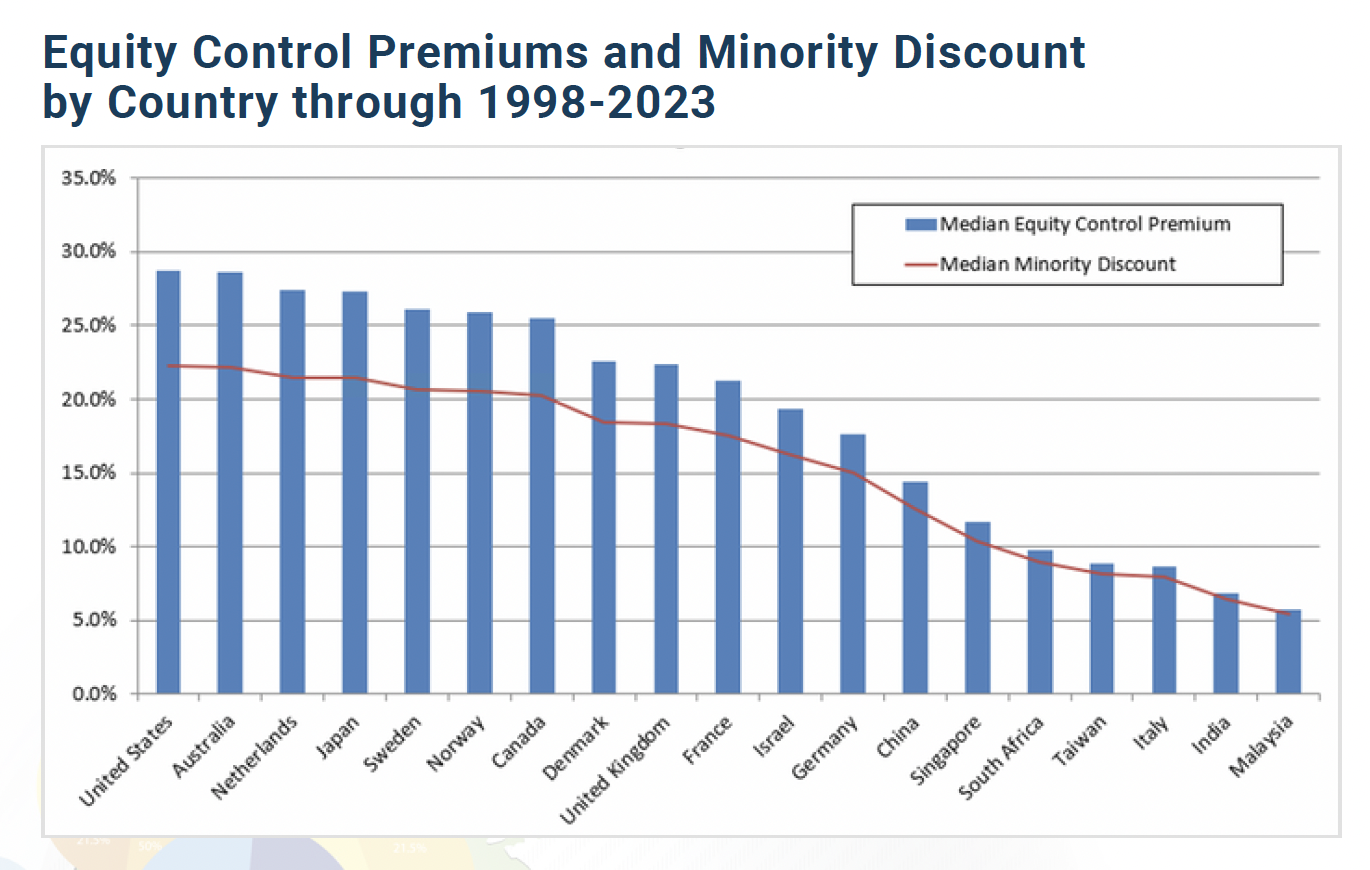 10
https://www.bvresources.com/docs/default-source/free-downloads/global-control-premium-stats-by-country.pdf
Премия за контроль
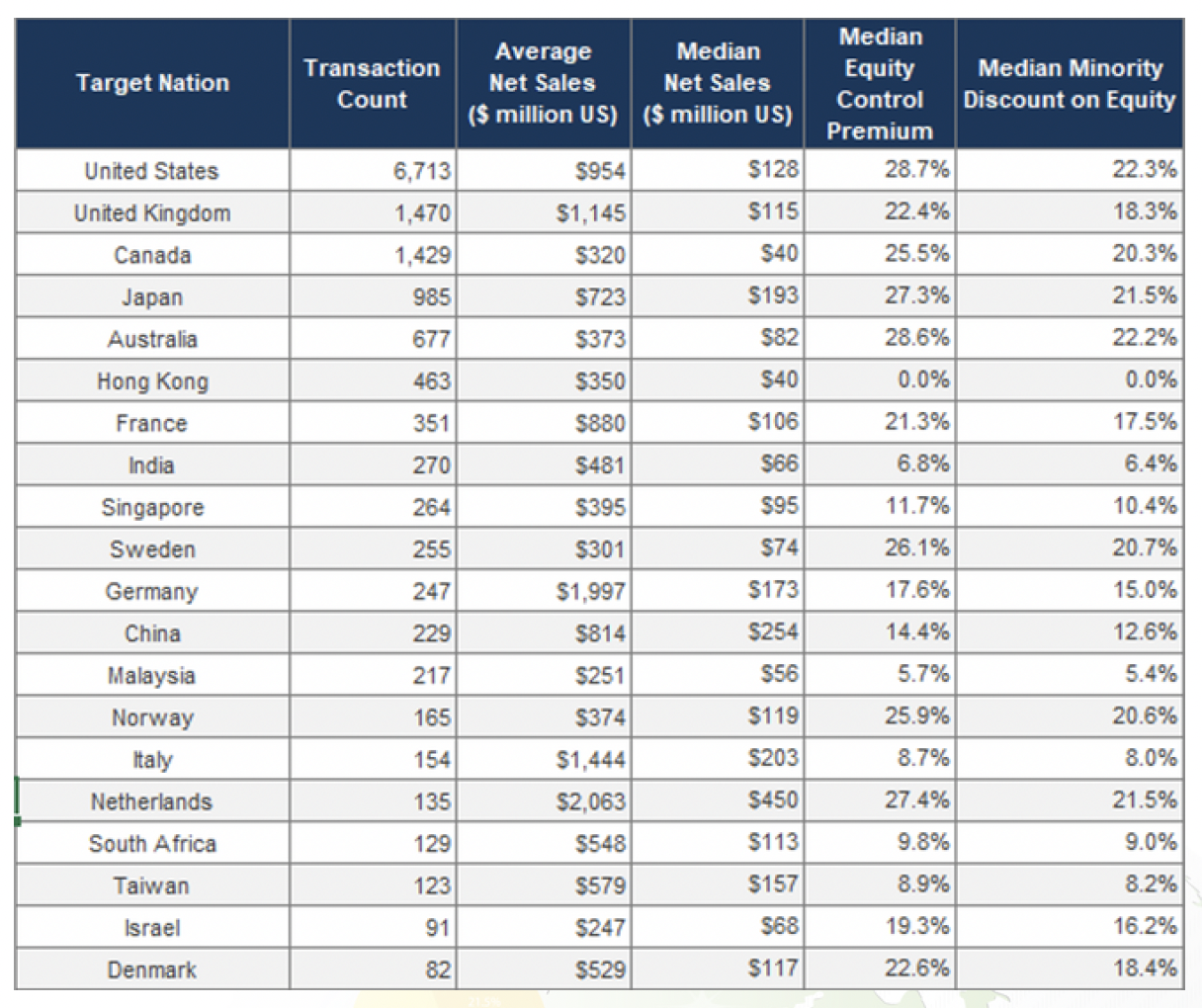 Отличия в разных странах












Россия?
11
https://www.bvresources.com/docs/default-source/free-downloads/global-control-premium-stats-by-country.pdf
Премия за контроль
Российские компании в глобальной статистике
28 сделок
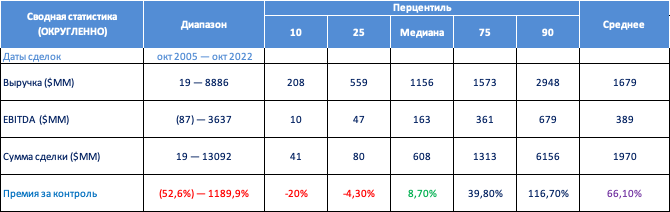 12
https://www.bvresources.com/products/factset-bvr-control-premium-study/ (платная часть)
Премия за контроль и скидка на недостаток контроля
Размер имеет значение
13
Премии и скидки:  размер пакета
Вид стоимости

	Цель оценки

		Права акционеров

			Данные рынка? 

				Статистика (нужно пересчитывать!)

					Формулы

						Модели

							Теория игр
14
Скидки на ликвидность при оценке бизнеса
Согласно «Глоссария основных терминов, используемых при подготовке вопросов и задач квалификационного экзамена по направлению оценочной деятельности «Оценка бизнеса», 
термин «Скидка за недостаток ликвидности» определяется как «величина, на которую уменьшается стоимость для отражения недостаточной ликвидности объекта оценки».
https://www.pprog.ru/upload/Терминология-глоссарий-оценка%20бизнеса.docx
15
Скидки на ликвидность
В ФСО№8 нет прямого указания на применение «скидки на ликвидность», и ее «легитимность» применения при оценке может быть основана на п.12 данного стандарта «При определении стоимости объекта оценки в рамках применения каждого из использованных методов проведения оценки объекта оценки оценщик должен установить и обосновать необходимость внесения использованных в расчетах корректировок и их величину».
В ФСО№9, регулирующем вопросы определения стоимости для целей залога, указано, что «в качестве характеристики ликвидности объекта оценки в отчете указывается типичный (расчетный) срок его рыночной экспозиции на открытом рынке, в течение которого он может быть реализован по рыночной стоимости», при этом предусмотрено определение ликвидационной стоимости объекта оценки с учетом фактора вынужденной продажи объекта оценки (то есть срок экспозиции сокращается по отношению к типичному).
16
Скидки на ликвидность
Рыночная стоимость исходя из предпосылок, указанных в п.14 ФСО II
1) предполагается сделка с объектом оценки;
2) участники сделки являются неопределенными лицами (гипотетические участники);
3) дата оценки ….;
4) предполагаемое использование объекта наиболее эффективное использование;
5) характер сделки добровольная сделка в типичных условиях (без влияния факторов вынужденной продажи).
17
Скидки на ликвидность
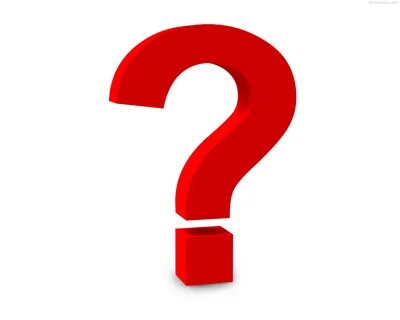 Какой срок экспозиции у долей в ООО?
1 – от 90 до 365 дней (зависит от доли и показателей)
2 – более 365 дней (но определить срок можно)
3 – срок экспозиции определить невозможно
4 – свой вариант
18
Скидки на ликвидность
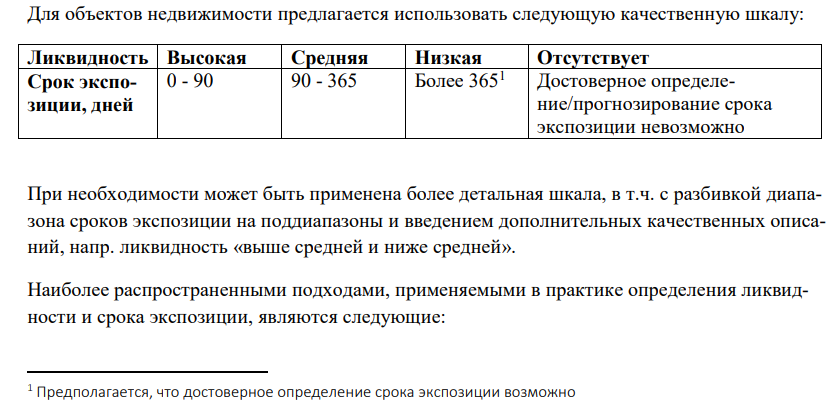 МЕТОДИЧЕСКИЕ РЕКОМЕНДАЦИИ АРБ ПО АНАЛИЗУ
ЛИКВИДНОСТИ ОБЪЕКТОВ НЕДВИЖИМОСТИ
ДЛЯ ЦЕЛЕЙ ЗАЛОГА
https://asros.ru/upload/iblock/209/Metodicheskie_rekomendatsii.pdf
19
Скидки на ликвидность
Случаи применения «скидки на ликвидность» в международных стандартах оценки IVS и RICS приводятся в разделе применения сравнительного (рыночного подхода), где фундаментальной основой для внесения корректировок является корректировка различий между рассматриваемым активом и ориентировочными транзакциями или публично торгуемыми ценными бумагами.

В книге Г. Тругмана рассматривается два термина: «скидка на ликвидность» (Discount for lack of liquidity, DLOL) и «скидка на годность для продажи» (Discount for lack of marketability, DLOM) или «скидка на товарность, годность для продажи». 
Причем для более четкого отражения экономической сущности данной корректировки исследователь объединяет оба качества в единый термин «годность к продаже (ликвидность)» (Discount for lack of marketability (illiquidity)).
20
Ликвидность пакетов акций
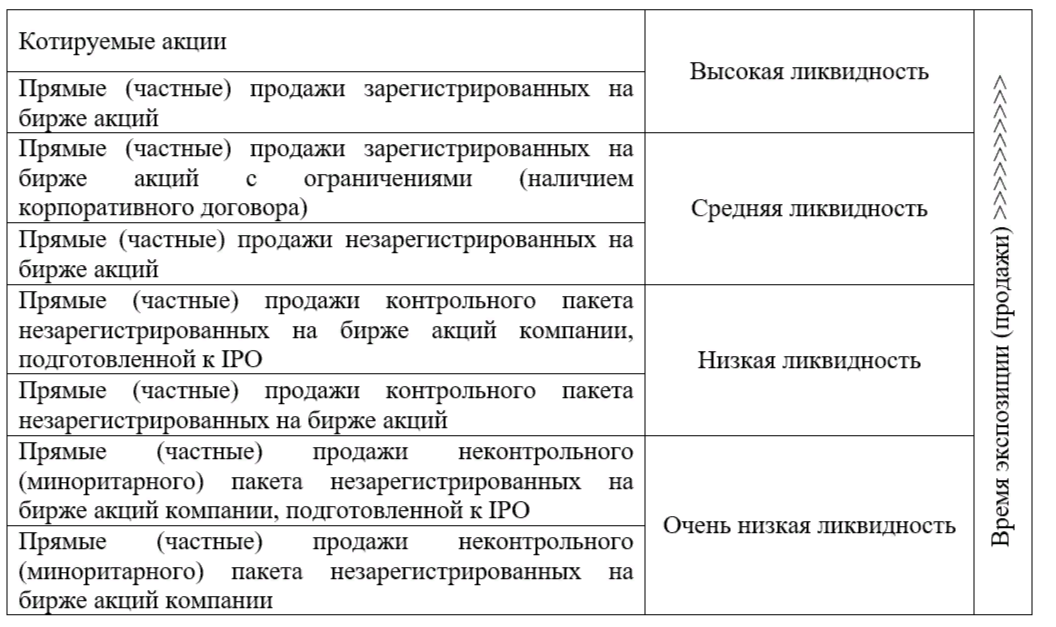 21
Скидки на ликвидность
Скидки на ликвидность
Контрольные (мажоритарные) доли
Неконтрольные (миноритарные) доли
22
Скидки на ликвидность
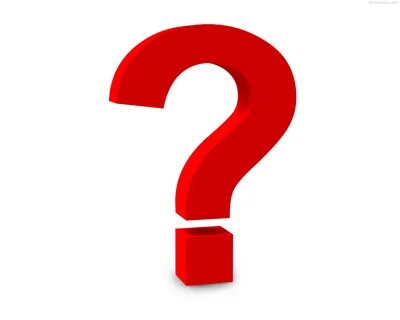 Применяете ли скидки на ликвидность для 100% пакетов акций или долей?
1 – Всегда применяем
2 – Никогда не применяем
3 – Принимаем решение в каждом конкретном случае
4 – Свой вариант
23
Скидки на ликвидность
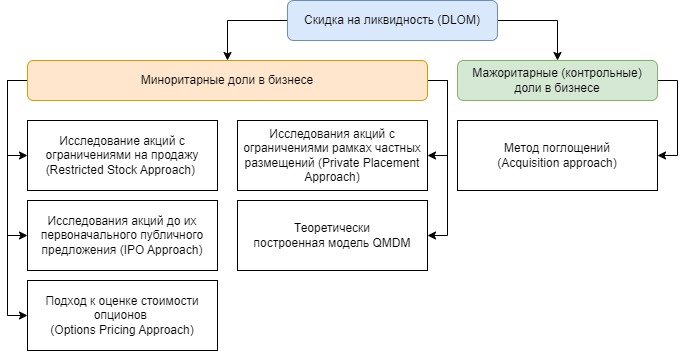 24
Скидки на ликвидность
«Acquisition подходы» к оценке DLOM предполагают сравнение цен на приобретение для публичных и частных компаний, важным является выбор аналогов!
25
Скидки на ликвидность
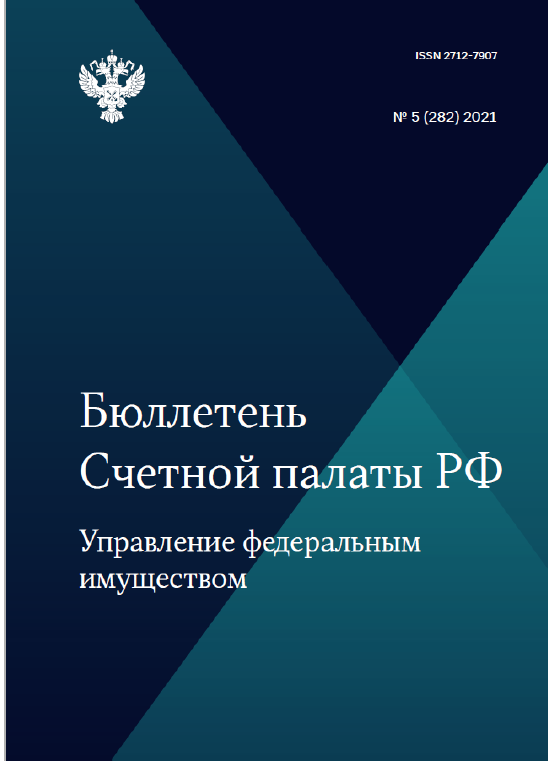 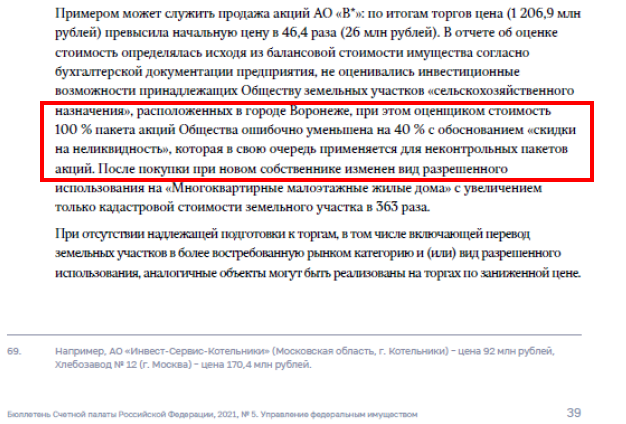 26
https://ach.gov.ru/statements/byulleten-schetnoy-palaty-5-282-2021-g
Скидки на ликвидность
27
Скидки на ликвидность
28
Скидки на ликвидность
Ограничение рынка потенциальных покупателей.
В данном случае речь может идти о законодательных ограничениях в отношении круга покупателей оцениваемой доли в бизнесе. 

Объективно скидка за отсутствие ликвидности будет отличаться для различных обстоятельств и мотивов участников сделки. 
В частности, владельцы бизнеса, располагающие крупными финансовыми возможностями и имеющие небольшую потребность в его продаже, вряд ли будут делать скидки к цене предложения. 
В тоже время, владельцы с меньшим запасом прочности и заинтересованные в продаже активов, могут снижать цену. Также в отношении мотивации к сделке потенциальных инвесторов можно рассмотреть целый ряд обстоятельств, влияющих как в пользу применения скидок, так и наоборот, готовности заплатить полную стоимость.  (А.Дамодаран)
29
Скидки на ликвидность
2. Юридические ограничения в отношении оцениваемой доли.
влияние на сроки экспозиции оцениваемой доли (они достаточно продолжительные и могут быть гораздо выше, чем время, требуемое для снятия ограничений);
затраты на снятие ограничений, выраженное в абсолютных суммах;
структуру предполагаемой сделки (например, одновременно с оплатой доли могут быть сняты имеющиеся обременения и ограничения).
30
Скидки на ликвидность
Наиболее известные и часто применяемые в зарубежных исследованиях факторы, влияющие на величину DLOM, основаны на предложениях судьи Дэвида Ларо в деле Налогового суда США 1995 года, в рамках которого двумя экспертами были обоснованы существенно отличающиеся по значениям скидки: 70-75% и 30%. 

Данные предложения широко известны в настоящее время как 
«факторы Мандельбаума». 

Пристальное внимание методологов и практикующих оценщиков именно к приведенной судебной практике обусловлено прецедентным правом в США и частым рассмотрением отчетов об оценке как документов доказательственного значения в рамках судебных разбирательств и споров.
Mandelbaum v. Commissioner, T.C. Memo 1995-255 (June 13, 1995)
31
Скидки на ликвидность
Исследование «факторов Мандельбаума»
32
Скидки на ликвидность
33
Скидки на ликвидность
В книге А. Дамодарана предлагается рассмотреть такие факторы ликвидности акций не котируемого предприятия, как:
-	ликвидность активов, находящихся в собственности компании;
-	финансовое состояние предприятия;
-	возможность выхода на IPO;
-	размер компании. 

Сходные факторы рассматриваются в публикациях и других методологов в области оценочной деятельности.

Тругман Г.Р. предлагает дополнительный фактор – оптимистичности настроений на рынке инвестиций. Следует отметить, что одним из показателей данных настроений инвесторов на бирже является Индекс страха и жадности» (Fear & Greed Index) , что может быть включено в периметр внимания.
34
Скидки на ликвидность
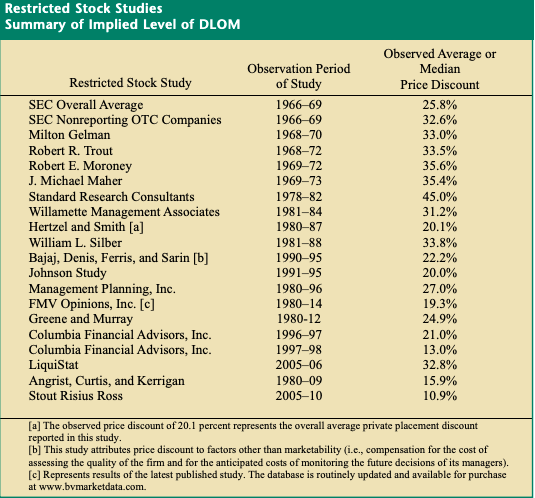 Z. Christopher Mercer
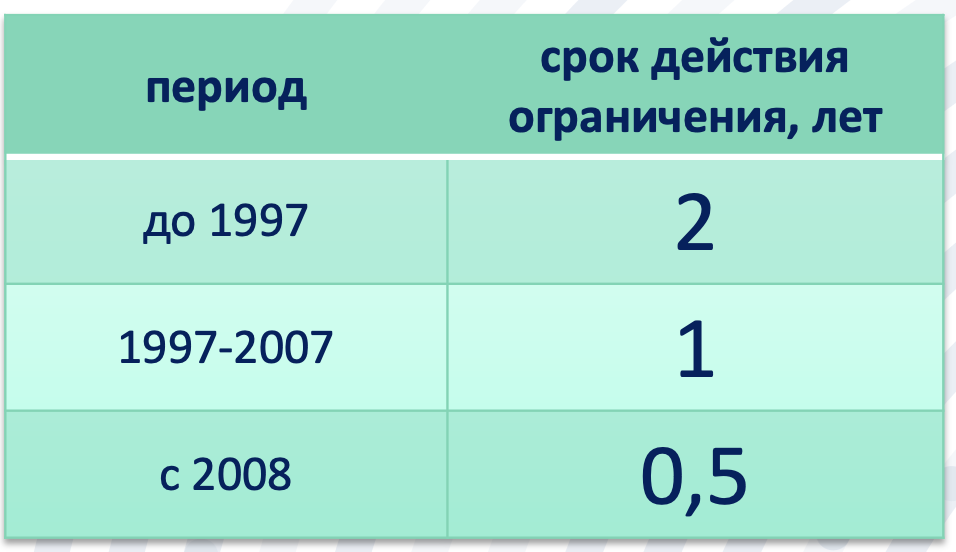 35
Источник: https://willamette.com/insights_journal/16/winter_2016_5.pdf
Скидки на ликвидность
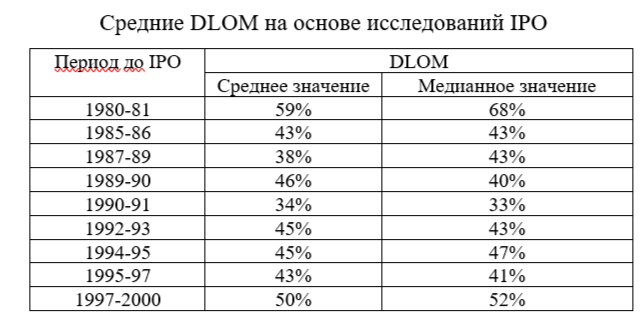 Зарубежные рынки
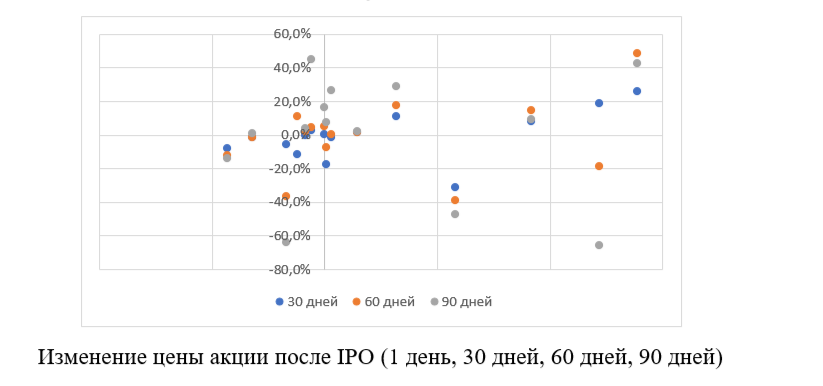 Рынок РФ
36
Скидки на ликвидность
Факторы, влияющие на размер DLOM (2022). Анализ судебных решений (в США)
Y = α + β1X1 + β2X2 + … + βnXn + ε
Источник: Dr. Johan Van den Cruijce. Determinants of the Discount for Lack of Marketability // The European Business Valuation Magazine, 2022, V.2, pp. 4-11
DLOM для компаний, ограничивающих вход новых акционеров, на 6,5% выше, чем для тех, которые открыты для новых акционеров
DLOM для холдинговых компаний на 7% ниже, чем для операционных компаний
жесткие ограничения на передачу акций могут увеличить скидку примерно на 5% 
организованная стратегия выкупа (выхода) приводит к увеличению стоимости более чем на 10%
DLOM ниже на 1/3 в случаях, когда оценивается контрольный пакет акций компании
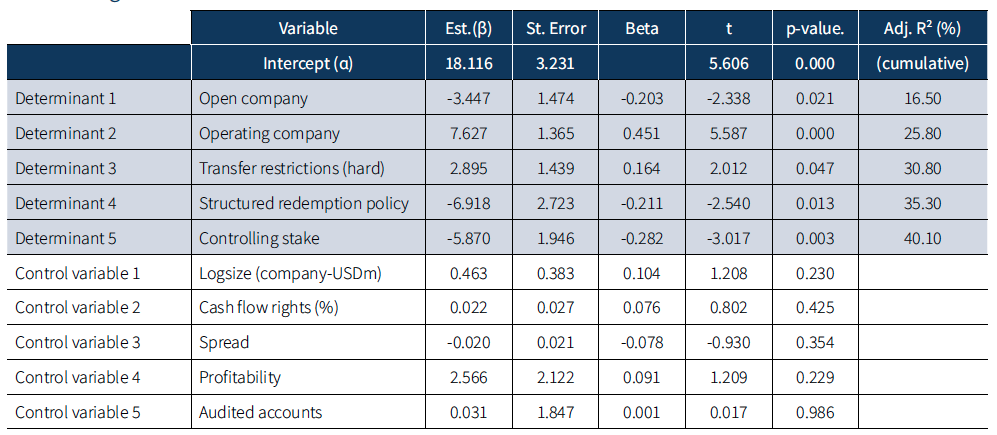 Использование судебных заключений для оценки может дать более «юридически обоснованную» оценку, но не всегда дает «хорошую» оценку
37
Источник: New ‘Court Cases Method’ for DLOM Points Up a Conundrum // BUSINESS VALUATION UPDATE, Vol. 29, No. 2, February 2023, pp. 14-20
Скидки на ликвидность
Stout Restricted Stock Study 
https://www.bvresources.com/products/the-stout-restricted-stock-study/
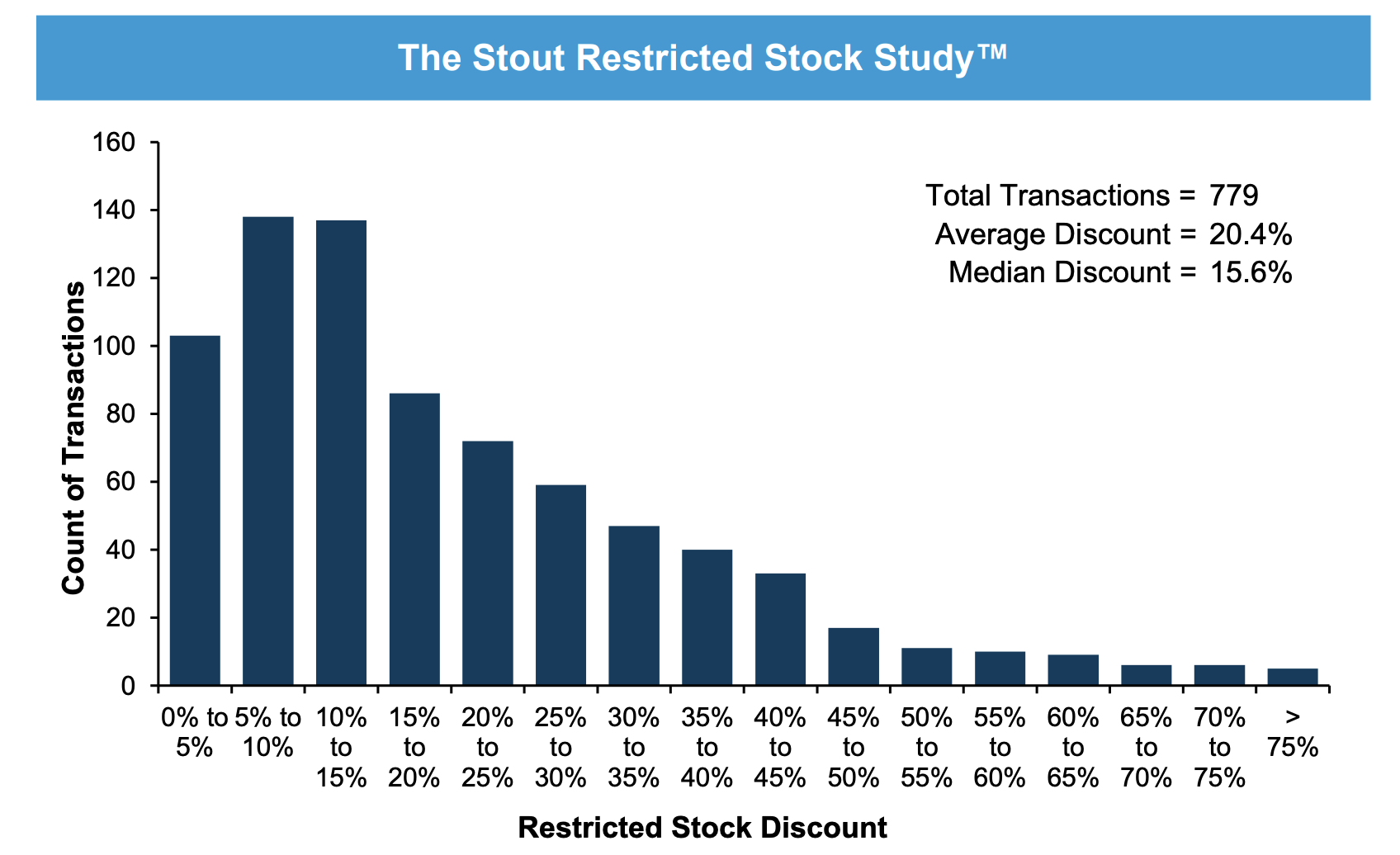 Restricted Stock
38
https://www.bvresources.com/docs/default-source/free-downloads/rss-companion.pdf?sfvrsn=b0ebc8b2_22
Скидки на ликвидность
Stout Restricted Stock Study
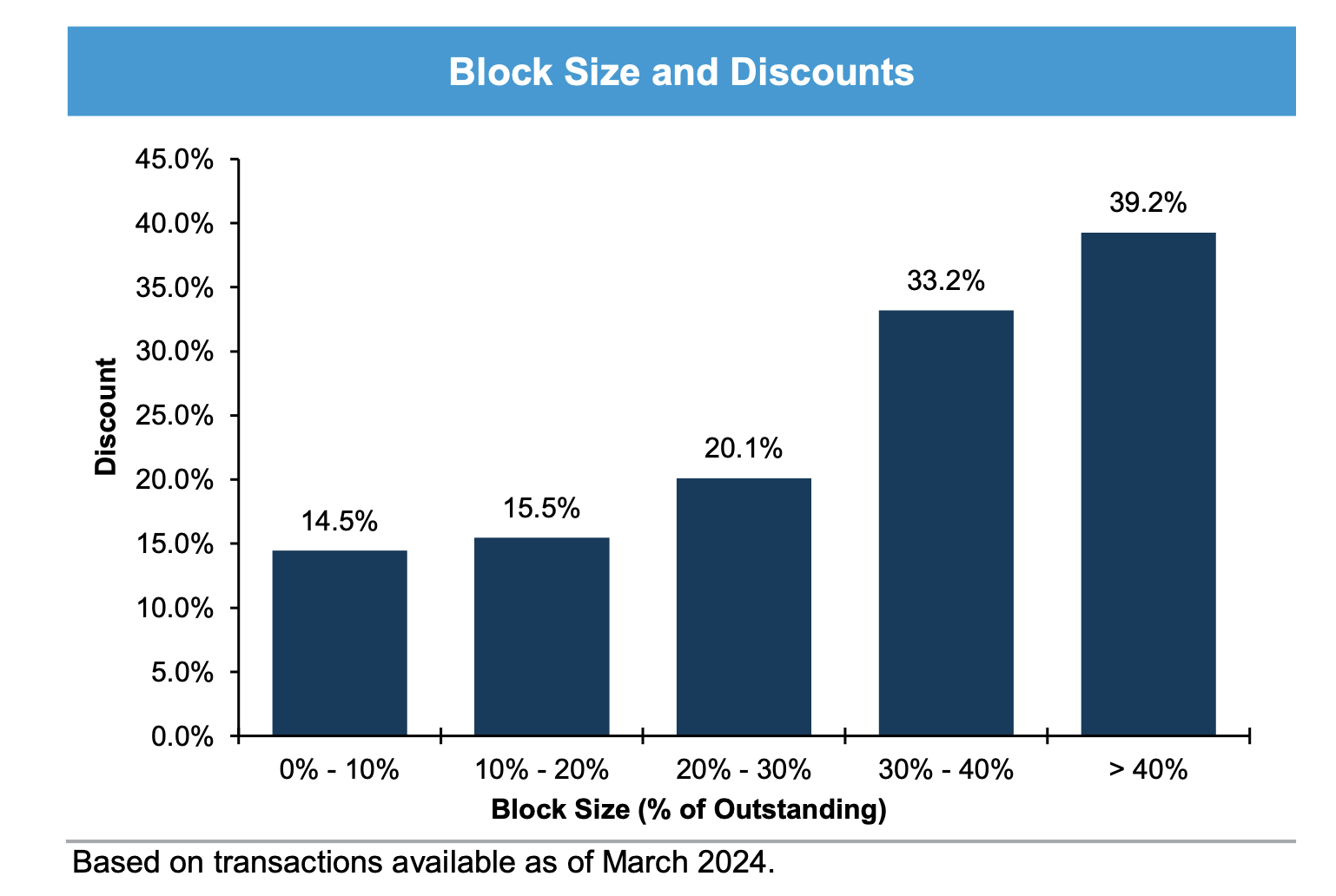 39
https://www.bvresources.com/docs/default-source/free-downloads/rss-companion.pdf?sfvrsn=b0ebc8b2_22
Скидки на ликвидность
Stout Restricted Stock Study
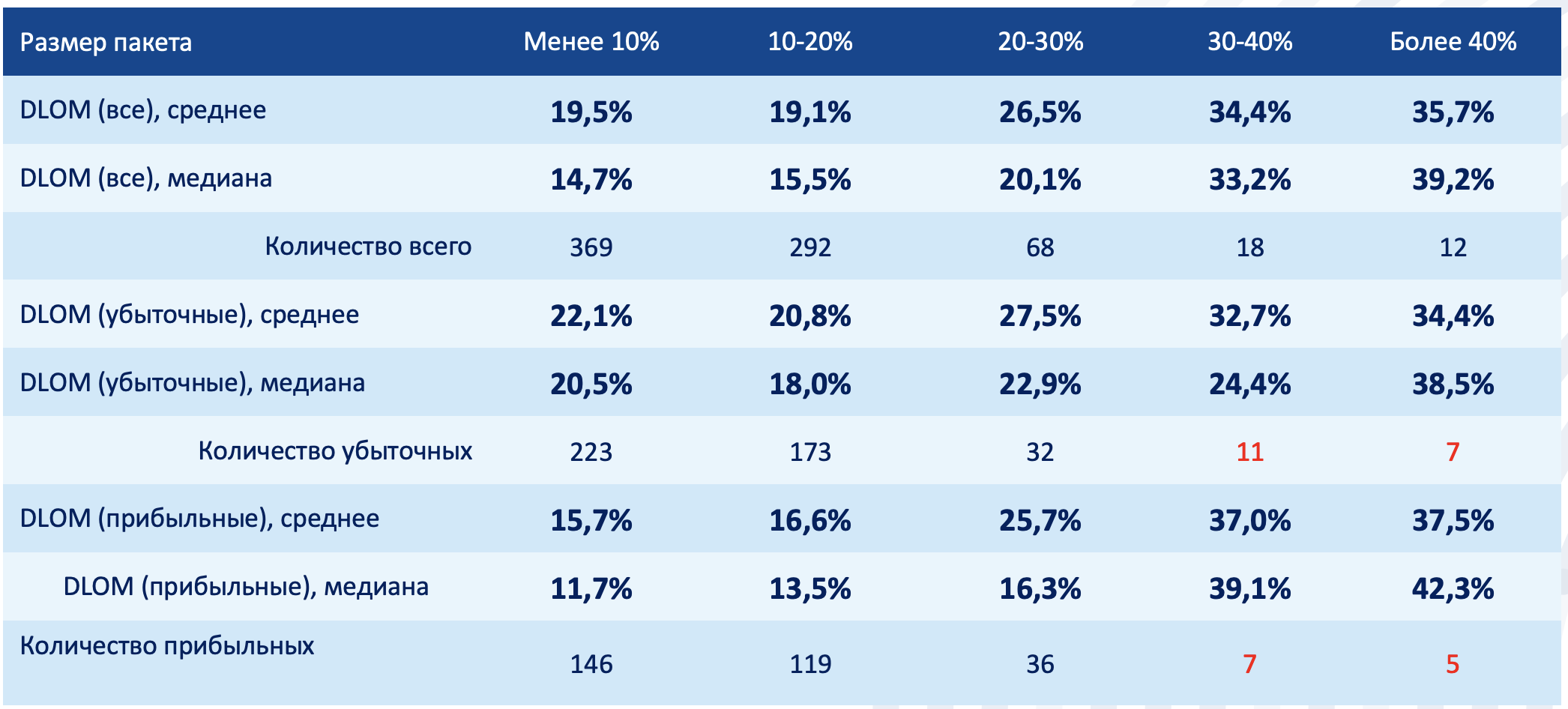 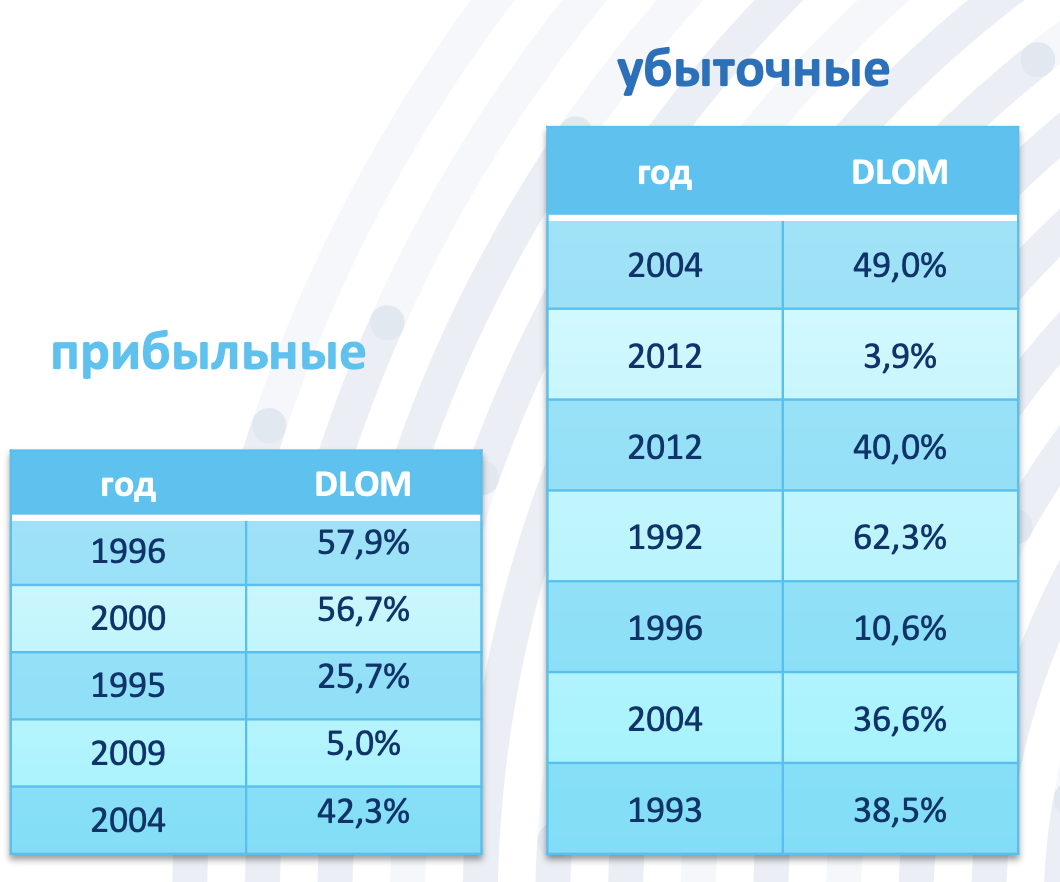 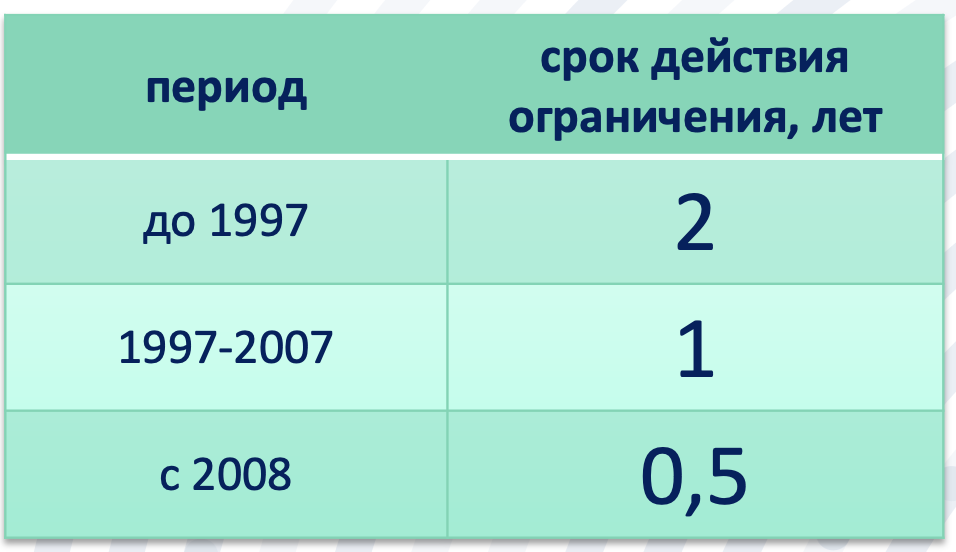 40
Собственный анализ
Скидки на ликвидность
Valuation Advisors Lack of Marketability Discount Study
https://www.bvresources.com/products/valuation-advisors-lack-of-marketability-study
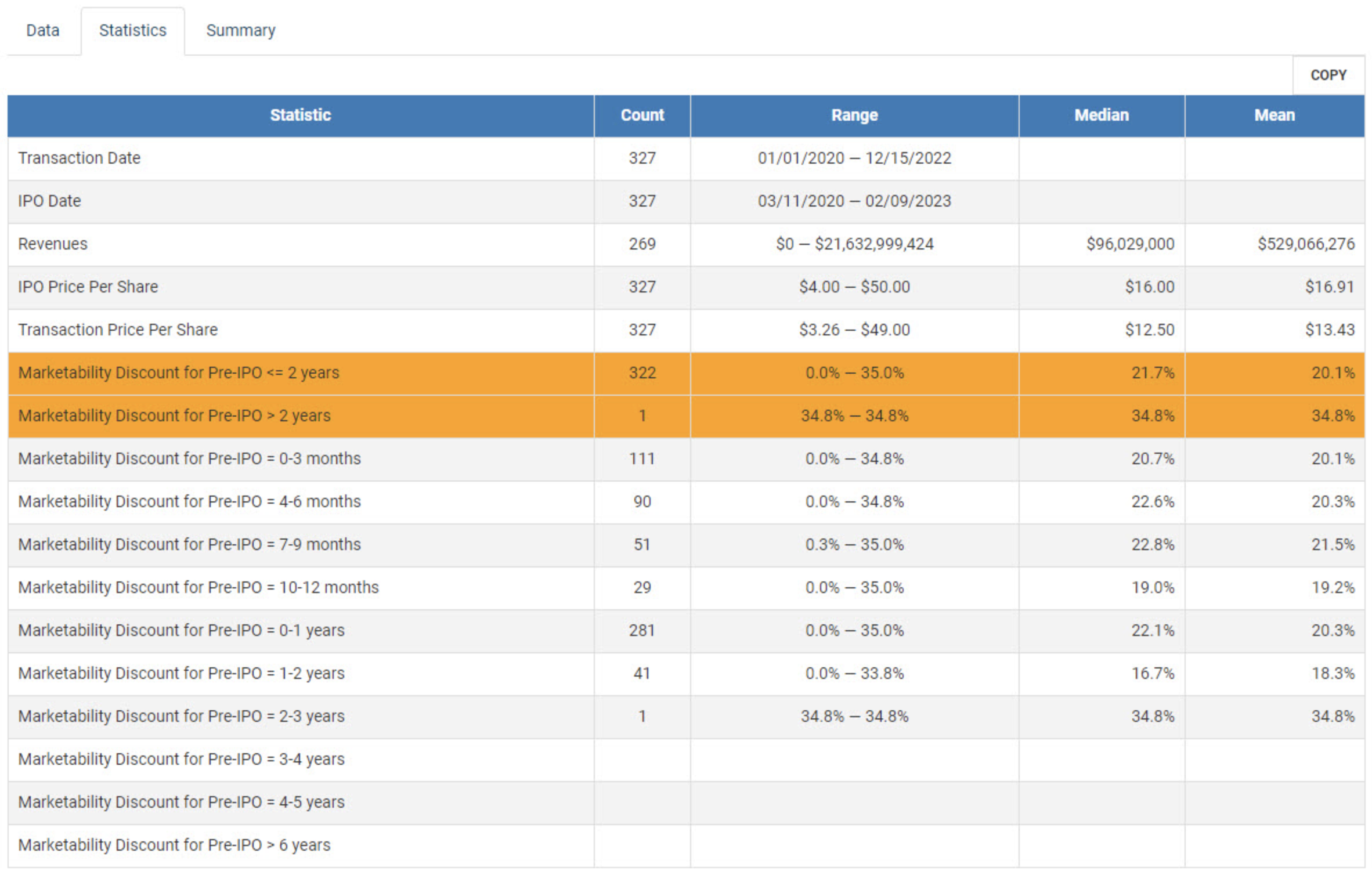 pre-IPO сделки
41
https://www.bvresources.com/docs/default-source/free-downloads/valmds-sample-summary-1.jpg?sfvrsn=5a2adeb2_2
Скидки на ликвидность
Valuation Advisors Lack of Marketability Discount Study
pre-IPO сделки
Цены для IPO иногда намеренно занижаются
Разные типы (акций и сделок)
Скидки на ценные бумаги, выпущенные в ходе сделок до IPO, включают два компонента: риск того, что IPO не состоится, и тот факт, что ценные бумаги подвержены ограничениям на момент IPO
42
Скидки на ликвидность
pre-IPO сделки
Российские компании
Valuation Advisors Lack of Marketability Discount Study
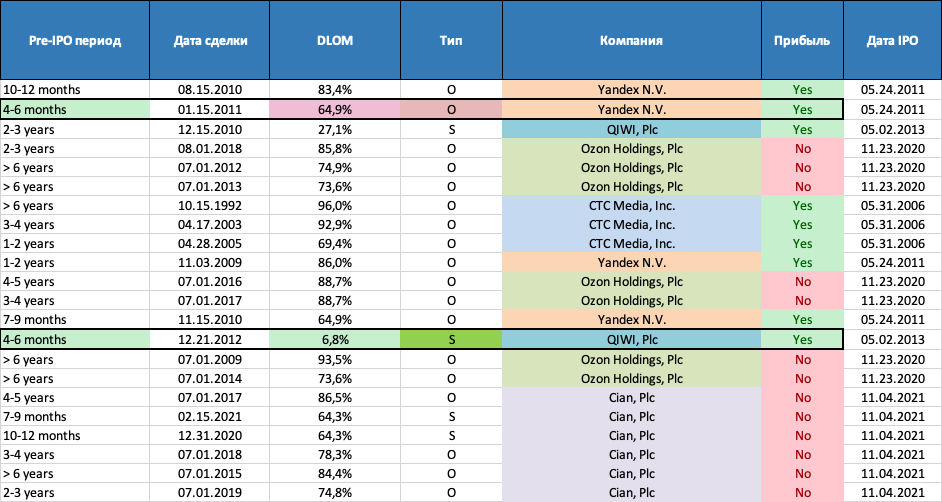 43
Собственный анализ
Скидки на ликвидность
При реализации сравнительного подхода и в качестве аналогов принимаются котируемые акции – применение скидки на ликвидность достаточно логично
При применении методов затратного и доходного подходов (в особенности контрольных долей) – традиционные обоснования неустойчивы.
Применение зарубежных исследований (особенно опубликованных давно) – достаточно уязвимо
При анализе публикаций важно исследовать уровень стоимости (контрольный или неконтрольный) и применяемые методы для определения величин скидок
Во многих публикациях выявляется взаимное влияние скидки на контроль и скидки на ликвидность
Сопоставление факторов низкой ликвидности и предпосылок рыночной стоимости.
44
Спасибо за внимание!
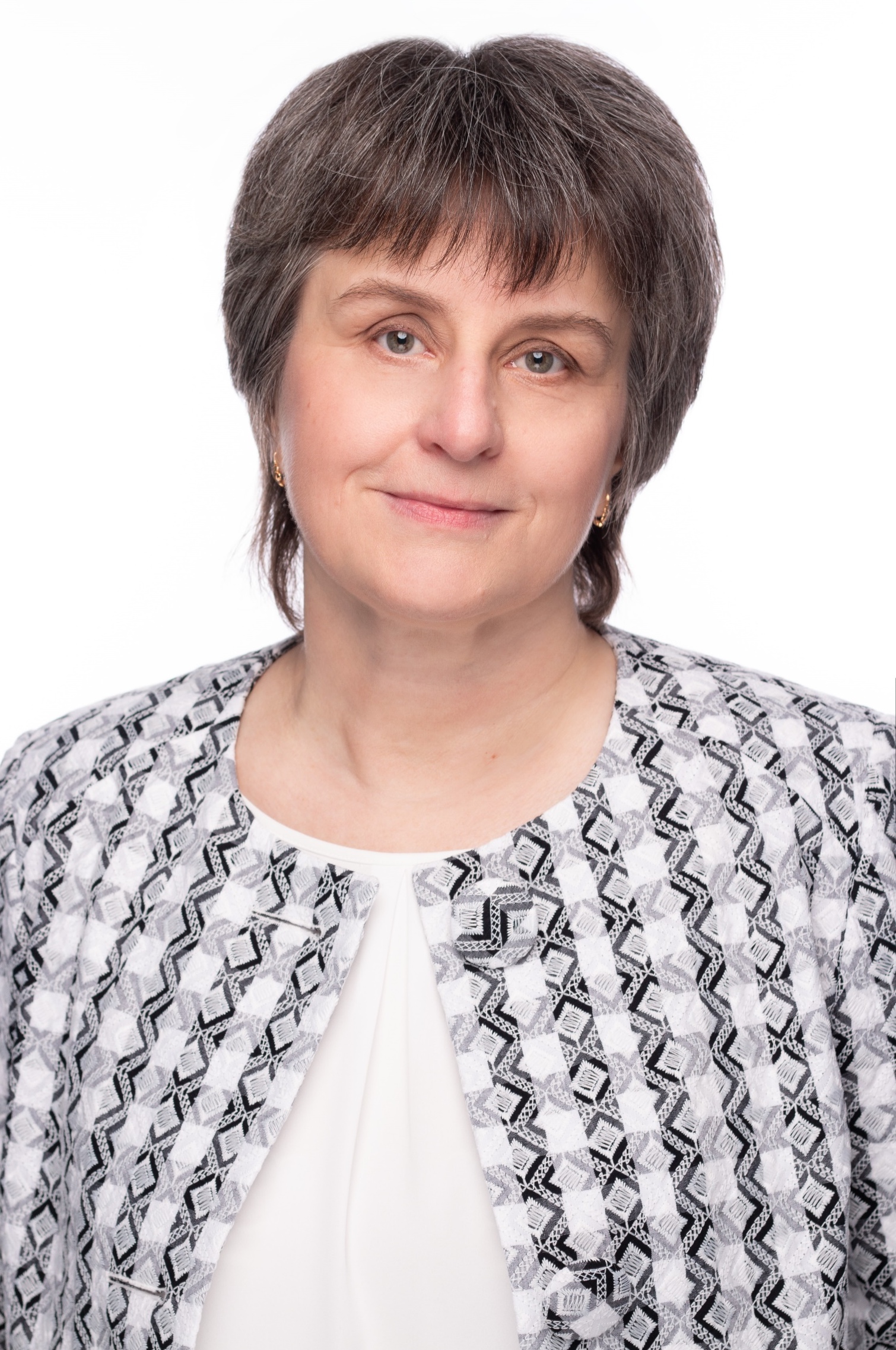 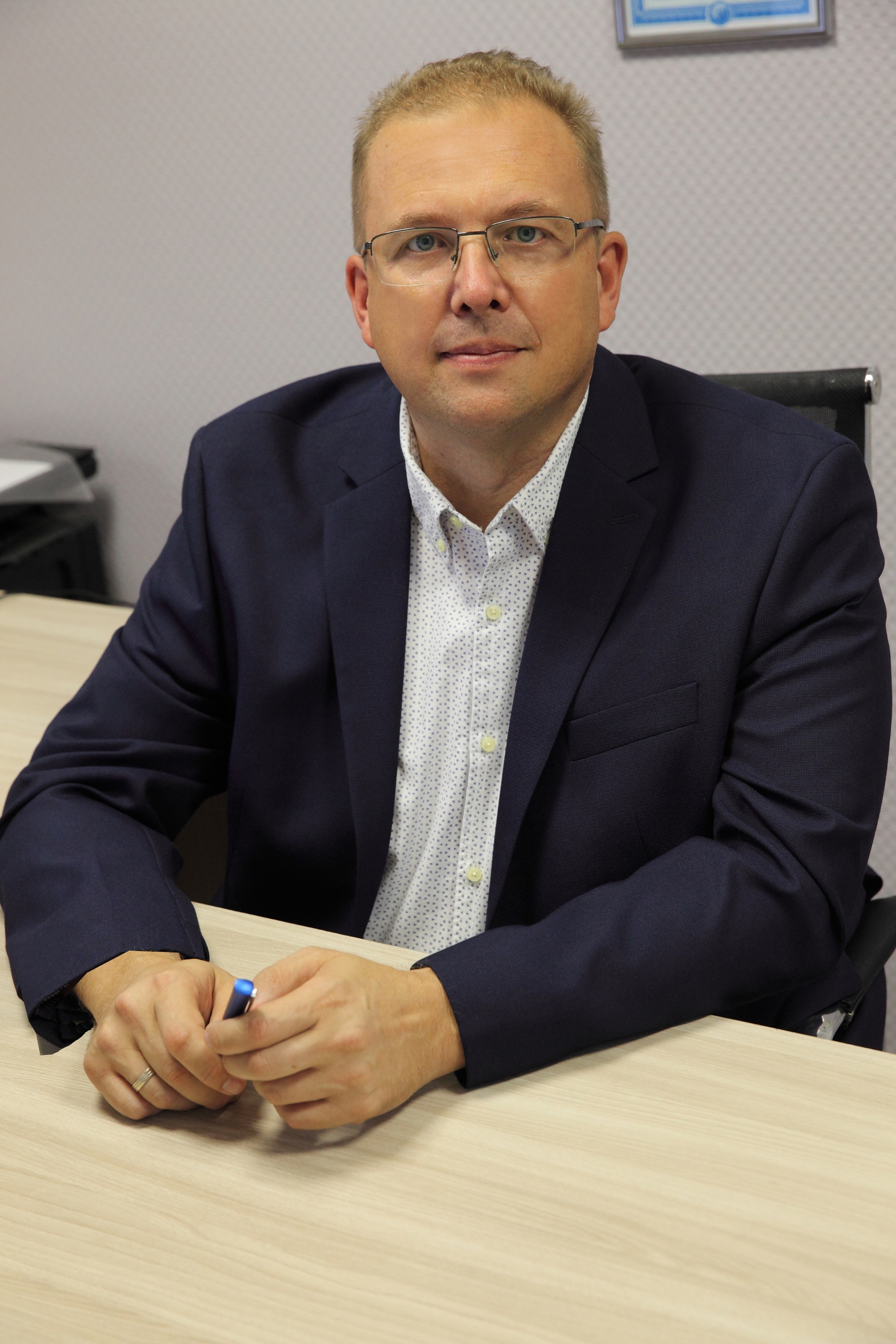 Захматов Дмитрий Юрьевич
доктор экономических наук
председатель методического совета РОО
доцент Высшей Школы Бизнеса КФУ
Киршина Наталья Рудольфовна
Профессиональная Группа Оценки
член Совета Ассоциации «СРО «ЭС»
ICVS
45